2020 Natural and Working Lands Action Plan and Workgroup Updates
APNEP Leadership Council Meeting
October 13, 2023
1
Agenda
History of 2020 NWL Action Plan development
Plan highlights
Current efforts
Opportunities and next steps
Questions
2
History of NWL Action Plan development
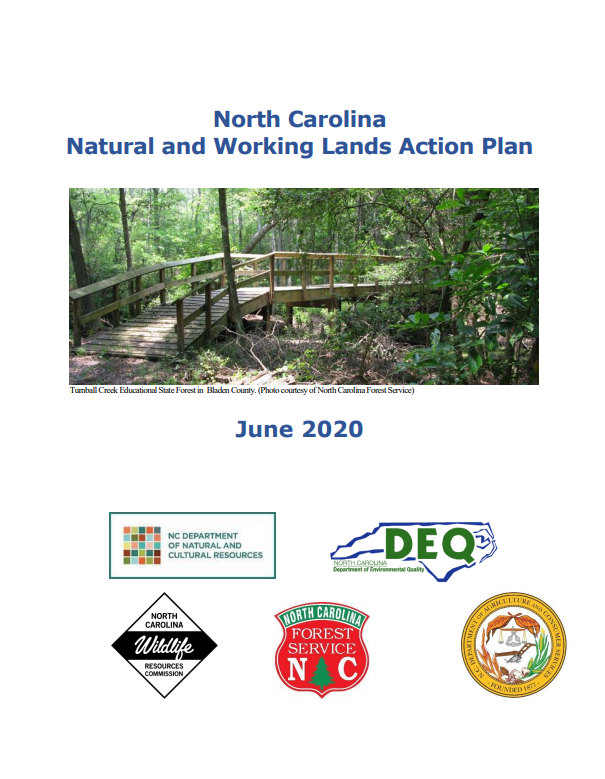 3
History of NWL Action Plan development cont.
Purpose of creating plan was to:
 “identify and create opportunities and outline specific projects for North Carolina’s natural and working lands that sequester carbon, build ecosystem and community resilience, provide ecosystem benefits, and enhance our economy.”


6 subcommittee areas 
Written over 9 months of stakeholder engagement
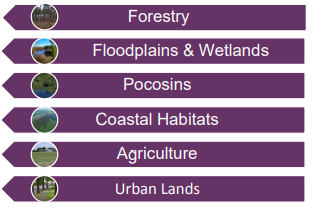 4
NWL Distribution in NC
Natural and working lands in North Carolina
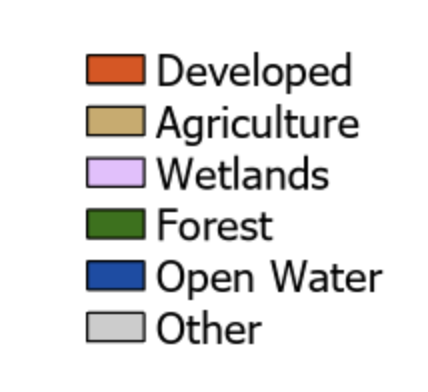 Katie Warnell, Cate Jaffe, and Lydia Olander, Nicholas Institute for Environmental Policy Solutions, Duke University
5
Stakeholder Participation
6
Final Recommendations
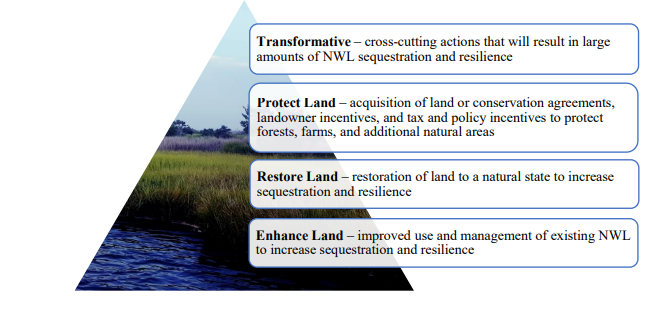 7
Long-term Goals
8
Policy Recommendations
9
Programming Recommendations
10
Programming Recommendations Cont.
11
Funding Recommendations
12
Research Needs
13
Current Efforts
We are here
In 2023,
5 Steering Committee Meetings
NWL Learning Lab in DC
Implementation Tracker
Prioritization of recommendations
Incorporating Plan into grant opportunities
14
Opportunities and Next Steps
Budget requests
Peatland restoration pilot
Increased Forest Development Program funding
Coastal resilience funding
Programming
Technical assistance to local govs
Prioritizing conservation and restoration with highest co-benefits
Community engagement and education on importance of NWLs
Identifying grants to fund research
Accounting for NWLs as carbon sinks
Modeling for saltwater intrusion
Ecosystem services and carbon offset market research
15
Questions?Bailey.Recktenwald@nc.gov
16